برافرازیم نام تو را
بر افرازیم نام تو راای سرور و پادشاهبنا کنیم بهرت تختیتا جلوس کنی عیسی
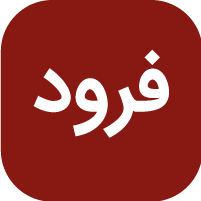 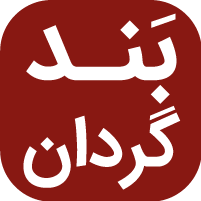 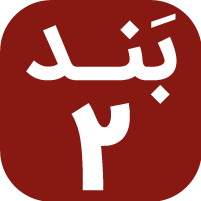 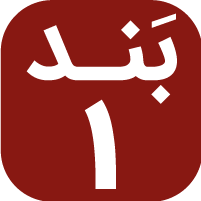 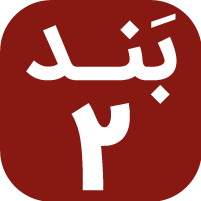 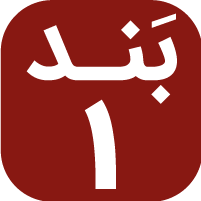 سرودها و ستایش هاجلال دهند نامت راآشکار نما روی خود رااکنون در میان ما
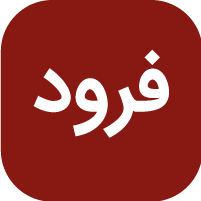 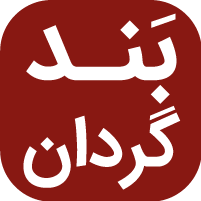 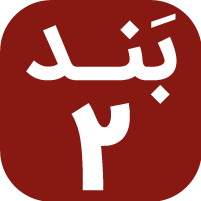 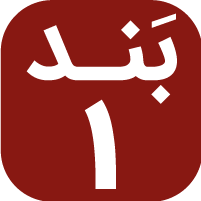 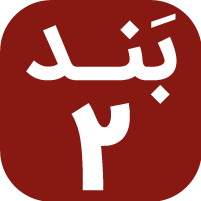 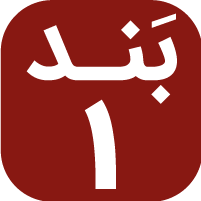 بر افرازیم نام تو راای سرور و پادشاهبنا کنیم بهرت تختیتا جلوس کنی عیسی
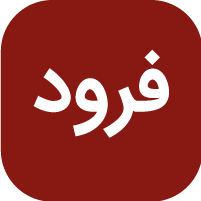 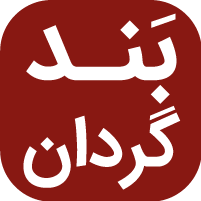 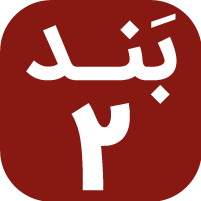 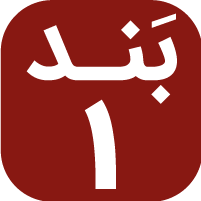 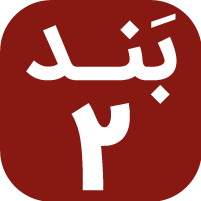 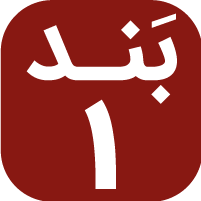 سرودها و ستایش هاجلال دهند نامت راآشکار نما روی خود رااکنون در میان ما
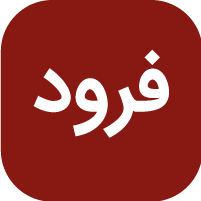 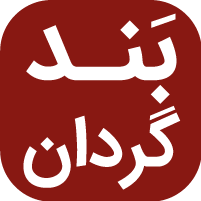 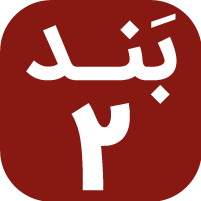 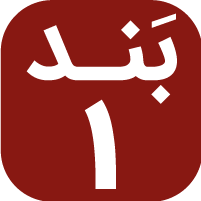 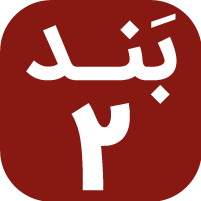 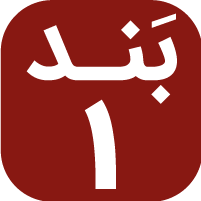 گوییم هللویاه، گوییم هللویاهگوییم هللویاه، ای پادشاهگوییم هللویاه، گوییم هللویاهگوییم هللویاه، ای پادشاه
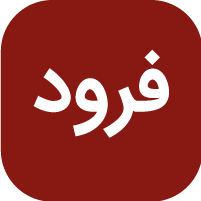 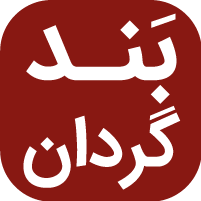 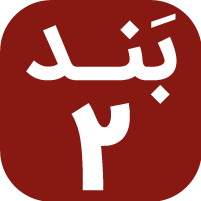 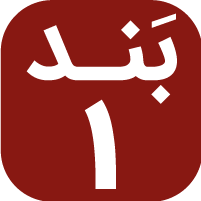 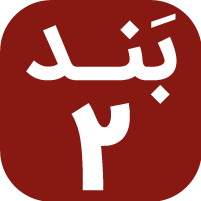 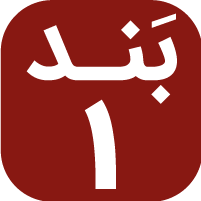 گوییم جلال بر تو، گوییم جلال بر توگوییم جلال بر تو، ای پادشاهگوییم جلال بر تو، گوییم جلال بر توگوییم جلال بر تو، ای پادشاه
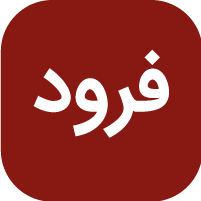 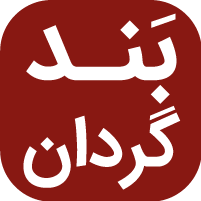 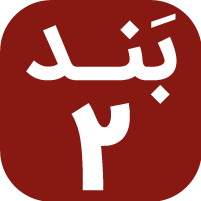 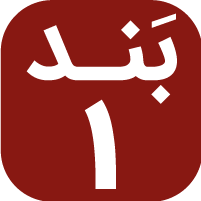 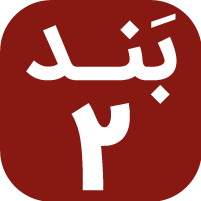 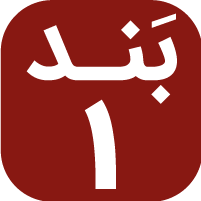